HINO
OFICIAL
PLAY BACK
CUIDANDO DO CORPO DE CRISTO
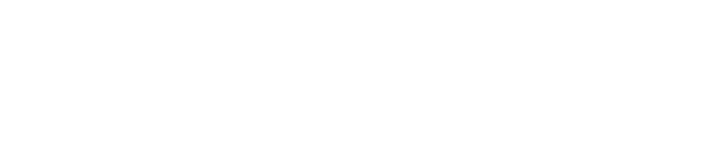 [Speaker Notes: ESCOLA DOMINICAL - CUIDANDO DO CORPO DE CRISTO

GLORIFICAI, POIS, AO SENHOR
NUM SÓ CORPO DAI A ELE LOUVOR
QUE NOS CUROU DE TODA DOR
DE TODO MAL, LOUVADO SEJA O SENHOR

SEI QUEM SOU! SOU MORADA DO ESPÍRITO
FUI CURADO, POIS PRECISO CURAR

ESCOLA DOMINICAL – CUIDANDO DO CORPO
ESCOLA DOMINICAL – DO CORPO DE CRISTO

GLORIFICAI, POIS, AO SENHOR
NUM SÓ CORPO DAI A ELE LOUVOR
QUE NOS CUROU DE TODA DOR
DE TODO MAL, LOUVADO SEJA O SENHOR

SEI QUEM SOU! SOU MORADA DO ESPÍRITO
VIM AQUI DECLARAR: SOU CURADO E PRECISO CURAR

ESCOLA DOMINICAL – CUIDANDO DO CORPO
ESCOLA DOMINICAL – DO CORPO DE CRISTO

ESSA É A ESCOLA QUE FAZ CRESCER 
TENDO A ALEGRIA DE ESTAR COM VOCÊ
POSSO OUVIR E FALAR
E EM SINAIS ME EXPRESSAR
CELEBRAR A ALEGRIA DE ESTAR
CUIDANDO DO CORPO DE CRISTO

ESCOLA DOMINICAL – CUIDANDO DO CORPO
ESCOLA DOMINICAL – DO CORPO DE CRISTO]
GLORIFICAI, POIS, AO SENHOR
NUM SÓ CORPO DAI A ELE LOUVOR
QUE NOS CUROU DE TODA DOR
DE TODO MAL, LOUVADO SEJA O SENHOR
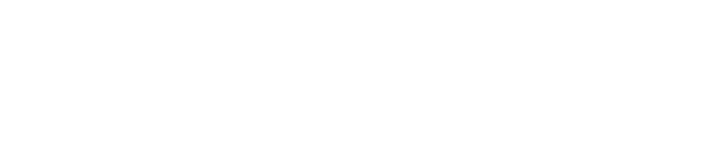 SEI QUEM SOU! 
SOU MORADA DO ESPÍRITO
FUI CURADO E PRECISO CURAR
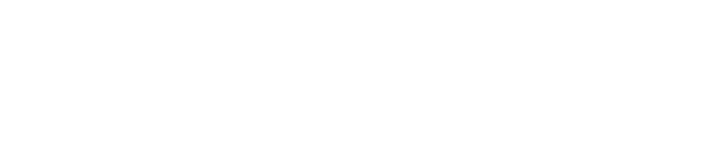 ESCOLA DOMINICAL 
CUIDANDO DO CORPO
ESCOLA DOMINICAL 
DO CORPO DE CRISTO
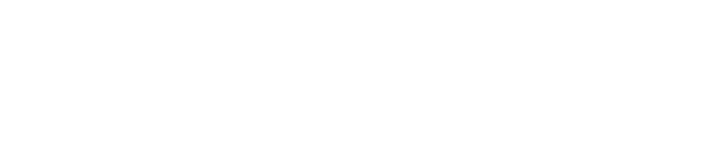 GLORIFICAI, POIS, AO SENHOR
NUM SÓ CORPO DAI A ELE LOUVOR
QUE NOS CUROU DE TODA DOR
DE TODO MAL, LOUVADO SEJA O SENHOR
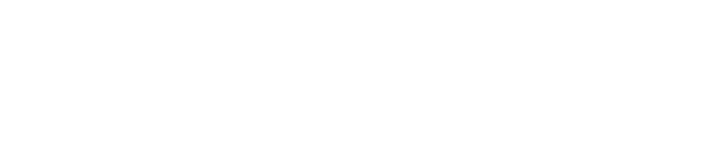 SEI QUEM SOU! 
SOU MORADA DO ESPÍRITO
VIM AQUI DECLARAR:
FUI CURADO E PRECISO CURAR
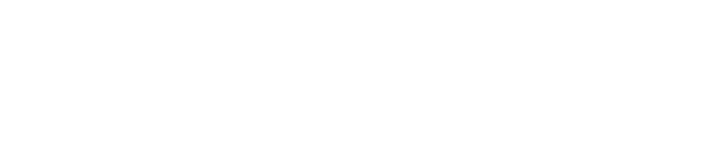 ESCOLA DOMINICAL 
CUIDANDO DO CORPO
ESCOLA DOMINICAL 
DO CORPO DE CRISTO
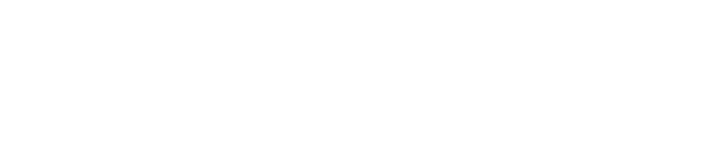 ESSA É A ESCOLA QUE ME FAZ CRESCER 
TENDO A ALEGRIA DE ESTAR COM VOCÊ
POSSO OUVIR E FALAR
E EM SINAIS ME EXPRESSAR
CELEBRAR A ALEGRIA DE ESTAR
CUIDANDO DO CORPO DE CRISTO
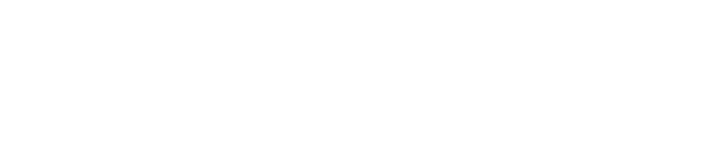 ESCOLA DOMINICAL 
CUIDANDO DO CORPO
ESCOLA DOMINICAL 
 DO CORPO DE CRISTO
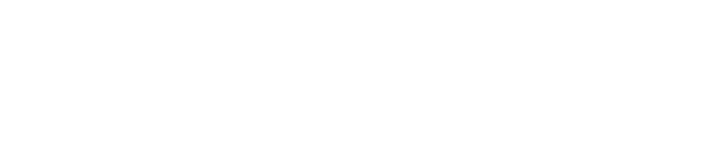 HINO
OFICIAL
ESCOLA DOMINICAL - CUIDANDO DO CORPO DE CRISTO
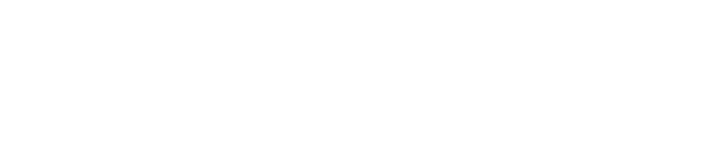 [Speaker Notes: ESCOLA DOMINICAL - CUIDANDO DO CORPO DE CRISTO

GLORIFICAI, POIS, AO SENHOR
NUM SÓ CORPO DAI A ELE LOUVOR
QUE NOS CUROU DE TODA DOR
DE TODO MAL, LOUVADO SEJA O SENHOR

SEI QUEM SOU! SOU MORADA DO ESPÍRITO
FUI CURADO, POIS PRECISO CURAR

ESCOLA DOMINICAL – CUIDANDO DO CORPO
ESCOLA DOMINICAL – DO CORPO DE CRISTO

GLORIFICAI, POIS, AO SENHOR
NUM SÓ CORPO DAI A ELE LOUVOR
QUE NOS CUROU DE TODA DOR
DE TODO MAL, LOUVADO SEJA O SENHOR

SEI QUEM SOU! SOU MORADA DO ESPÍRITO
VIM AQUI DECLARAR: SOU CURADO E PRECISO CURAR

ESCOLA DOMINICAL – CUIDANDO DO CORPO
ESCOLA DOMINICAL – DO CORPO DE CRISTO

ESSA É A ESCOLA QUE FAZ CRESCER 
TENDO A ALEGRIA DE ESTAR COM VOCÊ
POSSO OUVIR E FALAR
E EM SINAIS ME EXPRESSAR
CELEBRAR A ALEGRIA DE ESTAR
CUIDANDO DO CORPO DE CRISTO

ESCOLA DOMINICAL – CUIDANDO DO CORPO
ESCOLA DOMINICAL – DO CORPO DE CRISTO]